Диффузия
понятия
задания
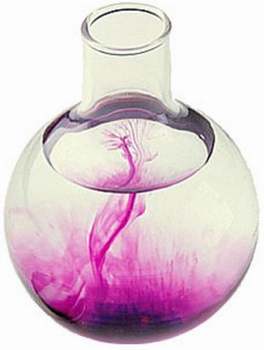 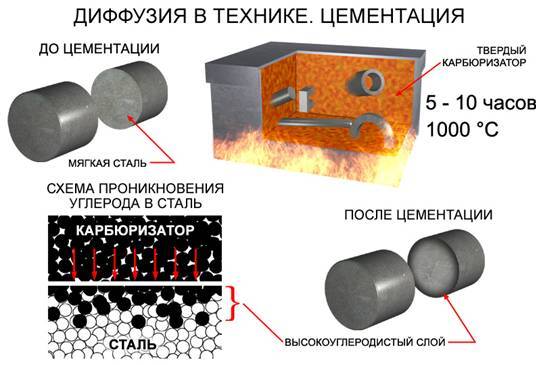 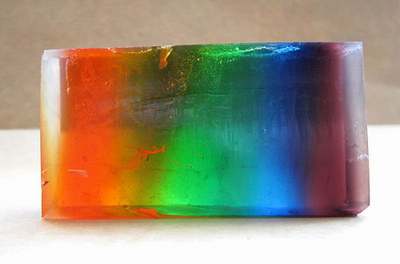 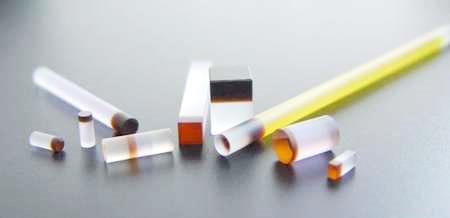 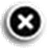 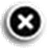 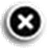 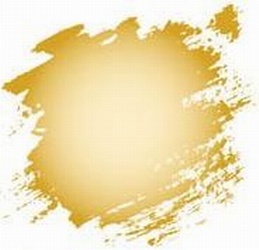 явление, при котором происходит взаимное  проникновение молекул одного вещества между молекулами другого
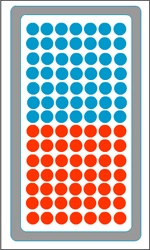 Диффузионно-сращенные кристаллы для лазеров
Мыло «Радуга»
золото
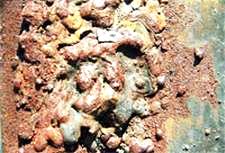 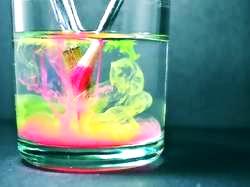 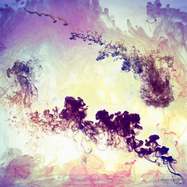 примеры
в кристаллах
цементация
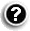 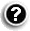 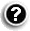 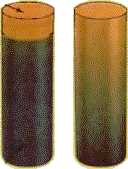 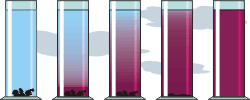 Коррозия
Акварель
Процесс
свинец
Сенин В.Г., Сенина Г.Н., МБОУ «СОШ №4», г. Корсаков
Диффузия
понятия
задания
Сделайте вывод, как зависит скорость диффузии от температуры: “Чем выше температура, тем … проходит диффузия”
Огурцы были одновременно залиты: одна банка – холодным рассолом, вторая банка – горячим. 
В какой банке огурцы просолились быстрее?
Какое отношение к диффузии имеет поговорка: Ложка дегтя испортит бочку меда?
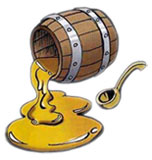 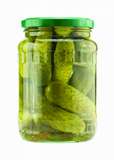 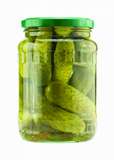 Сенин В.Г., Сенина Г.Н., МБОУ «СОШ №4», г. Корсаков